GOING UP FOR PROMOTION TO FULL
ANDREA ROMERO, Ph.D.
Vice Provost for Faculty Affairs
When will you go up for Full Professor?
How to decide when you will go up.
Benefits: salary increase, eligible for more leadership positions, committees and eligible for more awards.
Don’t wait to get tapped on the shoulder.
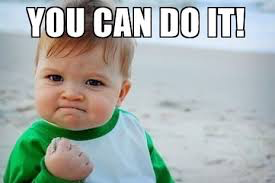 What is expected?
What are the promotion guidelines for your department? 
What are the promotion guidelines for your college? 
What do recent dossiers who were promoted look like? Things to look for within your field:
Innovation, leadership, quality and impact
Research: publications (amount within rank, quality of publication source, level of authorship, grants (level), impact on field)
Teaching: (breadth, innovation, new courses, new programs, grad student completion, impact on students)
Type and level of service, (university, national, international), editorship, leadership positions
Getting Consultation
Have you gotten feedback on your progress? 
Full professors in your department
Full professors in other universities (peer institutions)
Your department head 
Who are your mentors at this stage of your work? Reach out on campus and at the national level (conferences are a great opportunity). Peer mentors at this level are helpful too. 
How can you get more helpful feedback?
Vision
What is your long-term professional vision? 
Where do you see yourself (your family) in the next: 
5 years
10 years
15 years
What are your values that are key to that vision?
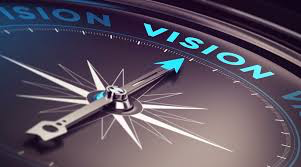 Professional self-reflection: What do you want to build on?
What are your strengths?
What are your best skills? 
What has been your most successful research article? Or teaching success?
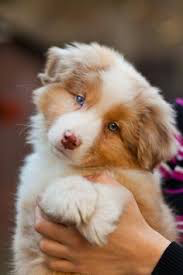 Goals
What are key short term goals to help you reach that long-term vision? 
Research
New direction? Inclusive view of scholarship
Teaching
New courses?
Service
Not getting too bogged down – strategically plan time commitments
Leadership
Create a Continuing Learning Plan
Stay relevant
Enhance your skillset
Regular peer observation of teaching
Find resources on campus
New training 
Leadership institutes
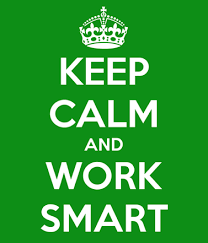 Follow-up
Re-evaluate every 5 years
Continuously check and realign your career objectives with career success.
Find support and ways to stay committed to your goals and vision.
Check in with mentors on a regular basis.
Stay accountable with peer mentors/peer writing/research groups.
Tips for moving forward after feedback:
Set goals and create your own timeline (share with department head, colleagues, and mentors)
Strategically identify research, teaching, and service opportunities
Writing habits and writing groups or research circle
How can a sabbatical support your goals?
Prioritize high profile work
Ask to be nominated for awards and nominate others
Promising Practices for Associate Rank
Teaching
Teach a new division(either grad or undergrad) or special topics or study abroad or online
Add a new teaching strategy or team-teach
Research
Move to theoretical from applied or vice versa
Find new areas of funding 
Move from shorter to longer term projects
Stay current with new ideas from students or new lit reviews
Add a new methodology
Service
Participate on new committees at higher levels
Take a leadership role in shared governance
Network
Collaborate on a professional project
Network with national/international research groups
Academic Leadership Institute
Applications for the 2019-2020 Academic Leadership Institute cohort will be due on March 20, 2019.
To apply, the following three documents will be required. The application portal will open in late February.
A response to the following questions (one-page total):
Why are you applying to participate in the UA Academic Leadership Institute?
What specific experiences, strengths, and/or achievements make you a promising leader?
How will your participation benefit the University of Arizona community?
A short resume or CV (3 pages maximum) 
One letter of recommendation
Your letter must be from a writer who can speak to your leadership potential. Letters from department heads, deans, and vice presidents are encouraged.
Please note that applicants must commit to attending all eight sessions in order to participate in the Academic Leadership Institute.
Please direct questions to Mari Grogan at mfgrogan@email.arizona.edu.
UA Awards
Distinguished Scholar 
Designated for those at the Associate Rank
 $10,000
UA teaching awards 
Koffler $10,000
Sherrill $2,500
Provost Author Support Fund - $1,500
Full Professors: University Distinguished Professors, University Distinguished Outreach Faculty, Regent’s Professors
https://provost.arizona.edu/content/distinguished-scholar-award
Service Strategy . . .	for impact and for alignment
Is it aligned with my research? 
Will it help further my teaching? 
Are there potential high impact implications?
What is the level of prestige? 
How important is this to my own fulfillment?
How important is this activity to my giving back to others like me?
Will I have allies? 
Does it fill a social justice need?
Don’t say yes too quickly . . . .		 even if you feel honored
Questions to ask /reflect on when asked to participate in service
What is the timeline for this activity? 
How long is the commitment? 
How often will the group meet? How long are the meetings? Where are the meetings held? 
How much prep is needed prior to the meeting? 
Who else is on the committee/review board?
What major issues are in front of this committee/review in the next year?
How to graciously say no thank you.
Thank you for thinking of me ( I feel honored), I will need to check my schedule/calendar and let you know if I can be available to fully commit to this activity. 
I am so glad that this activity is happening, thank you for providing leadership. I cannot participate at this time, but I do support the goals of the activity. Is there some other way that I can be of help? 
I cannot do it now, but I can recommend some other people to consider.
I would like to do this after tenure – can you ask me again in two years?
I will need to check with my department head first. 
I would like to talk with my mentor first because I know they have also done this activity and can provide me insight into whether it is the right time in my career to participate.
 I have already committed my service activities for this year, but I would love to participate on this activity in the future. 
I am honored that my name has been recommended for this activity. 
This topic is outside of my expertise.
Spring 2019 Career Advancement Workshops 



 
Making a Statement 
Monday, February 18, 11:30-1 pm, Old Main Building, Silver and Sage Room, RSVP here. 
Preparing the Promotion Dossier 
Tuesday, March 12, 3-4:30 pm, Old Main Building, Silver and Sage Room, no RSVP required. 
Using Portfolios to Document Impact and Leadership 
Thursday, March 21, 8:30-10 am, Old Main Building, Silver and Sage Room, RSVP here. 
Promotion Opportunities for Career Track Faculty 
Wednesday, March 27, 2:00-3:30 pm, Old Main Building, Silver and Sage Room, RSVP here.
Thank you
romeroa@email.Arizona.edu
Admin 501A
Facultyaffairs.Arizona.edu